„DOBRY ZAWÓD, DOBRA PRACA”
Technikum Ekonomiczne 
im. rtm. Witolda Pileckiego 
w Szczecinie
Klasa 3R – Technik Organizacji Reklamy
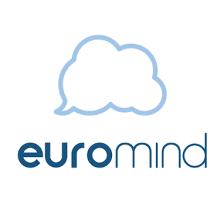 15.08 – 04.09.2021 Ubeda
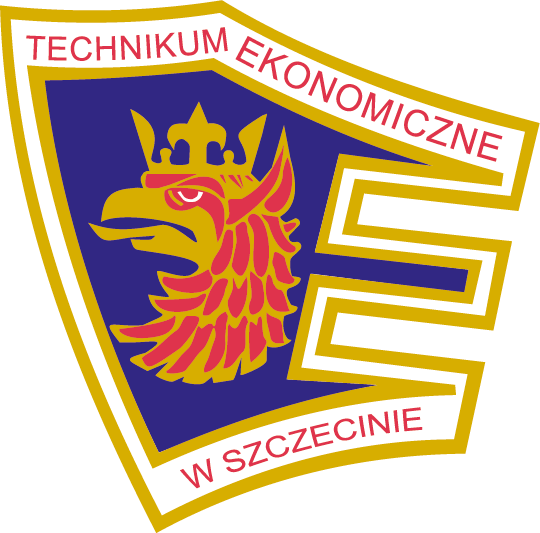 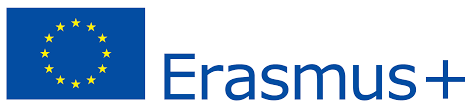 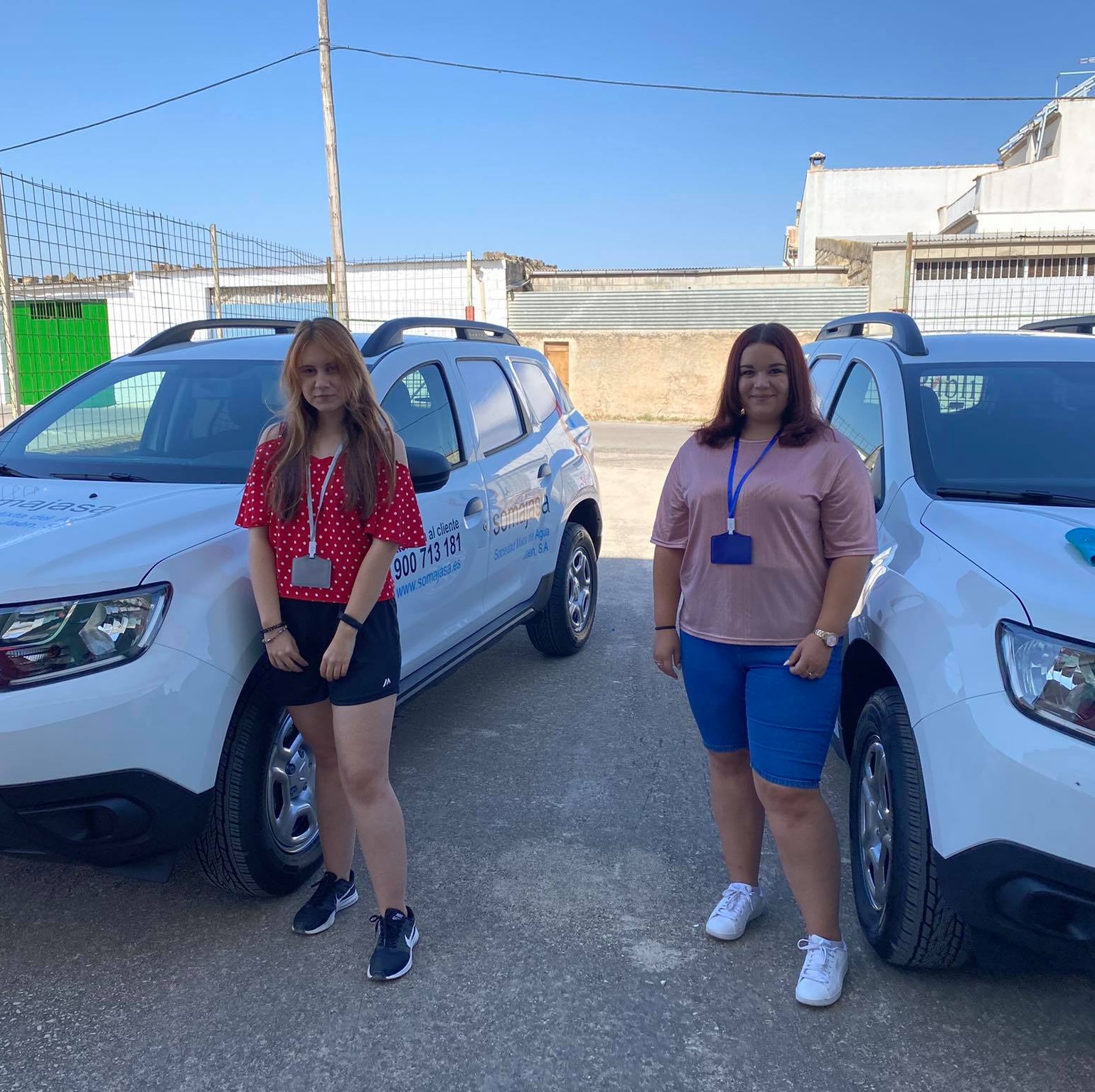 Podczas naszych praktyk mieliśmy okazję pracować na różnych stanowiskach w różnych firmach m.in. drukarni, cateringu czy sklepie sportowym.
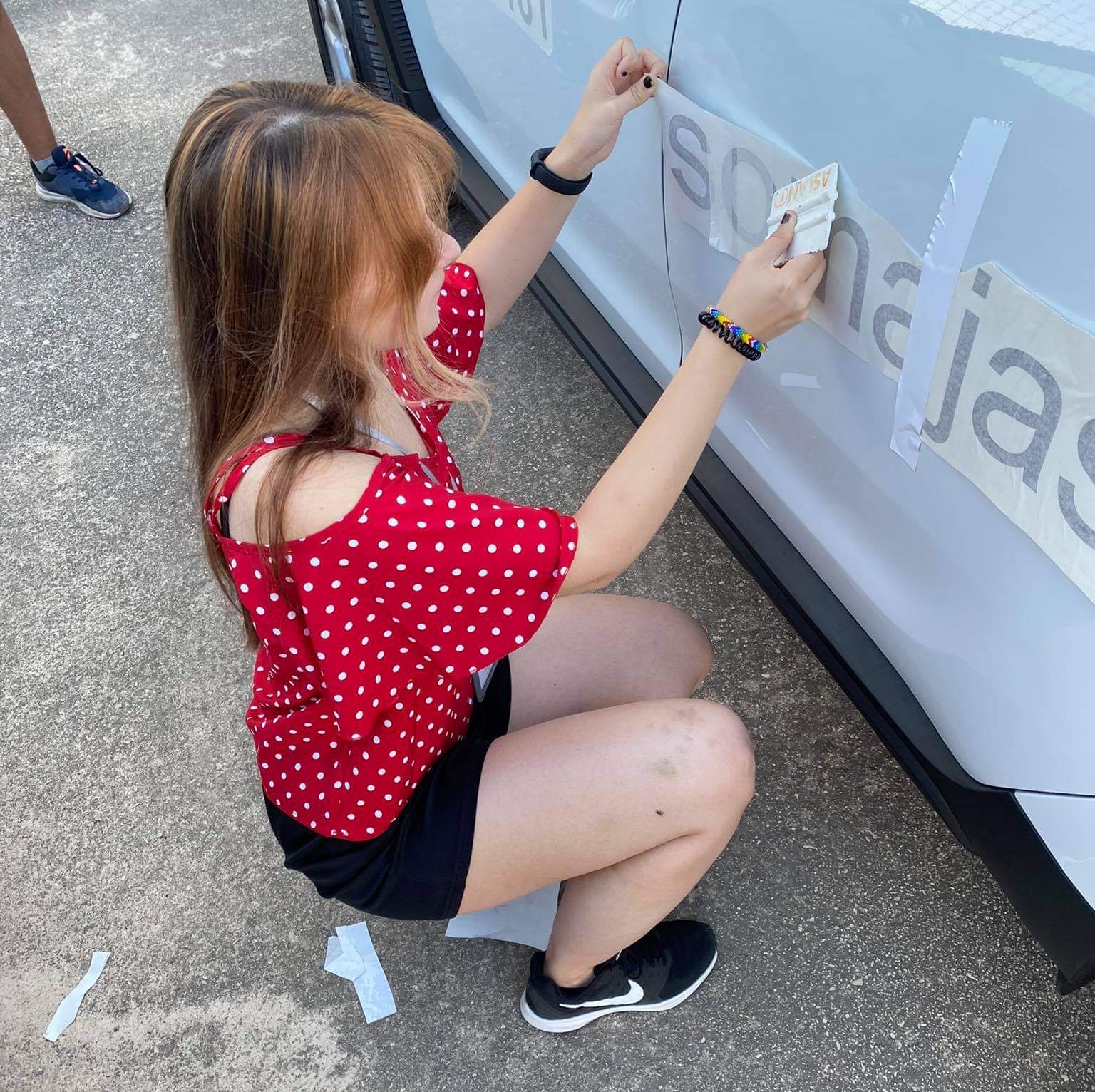 Praca przy druku
Pracując w drukarni przygotowywaliśmy materiały      do druku, uczyliśmy się obsługi drukarek oraz ploterów wielkoformatowych. Wykonywaliśmy nadruki na koszulki i oklejaliśmy samochody.
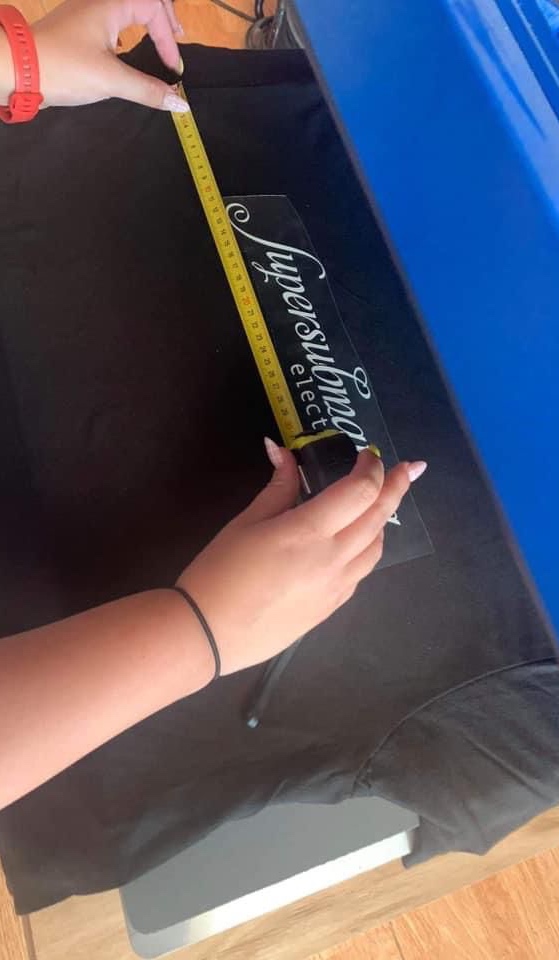 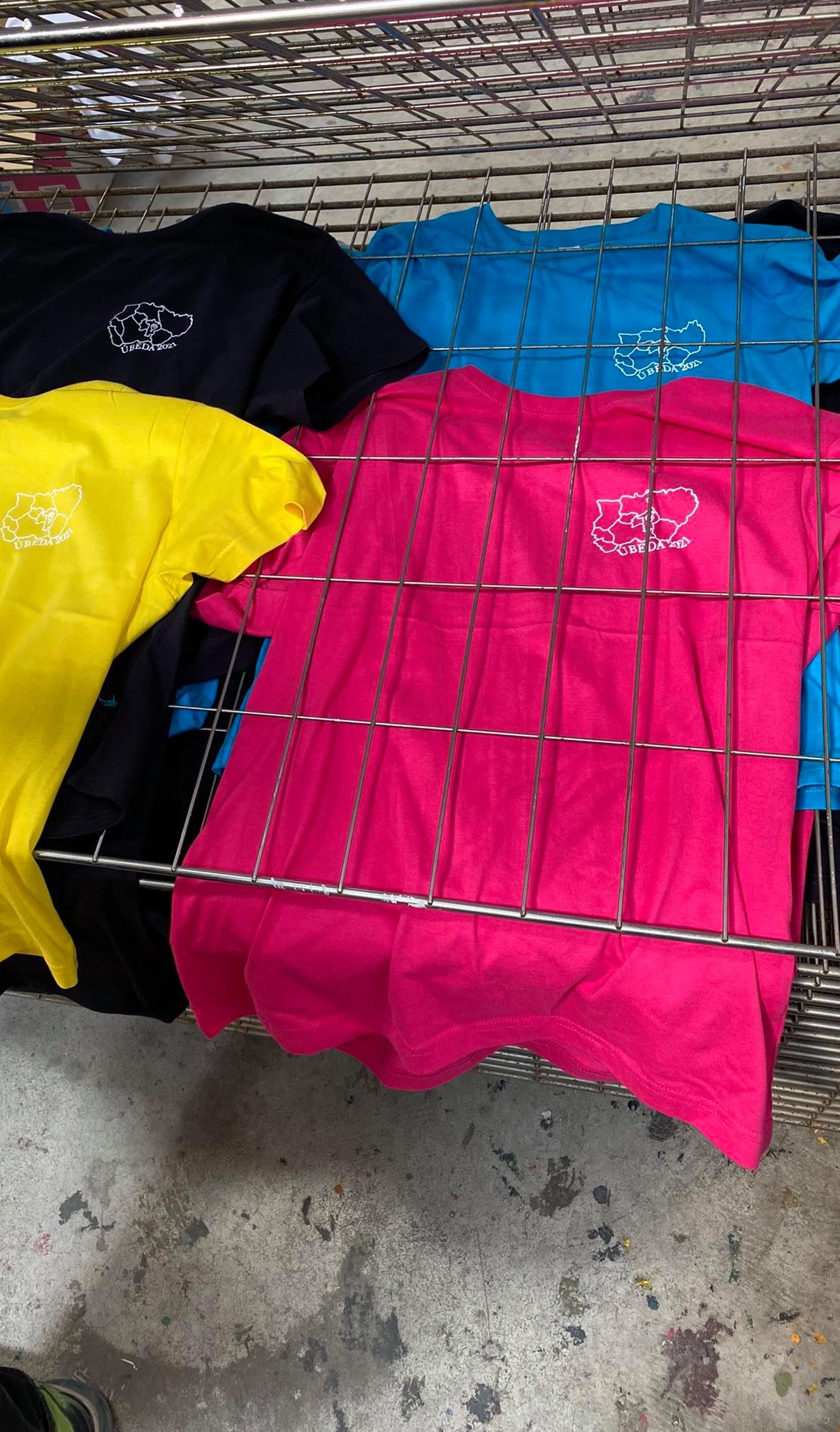 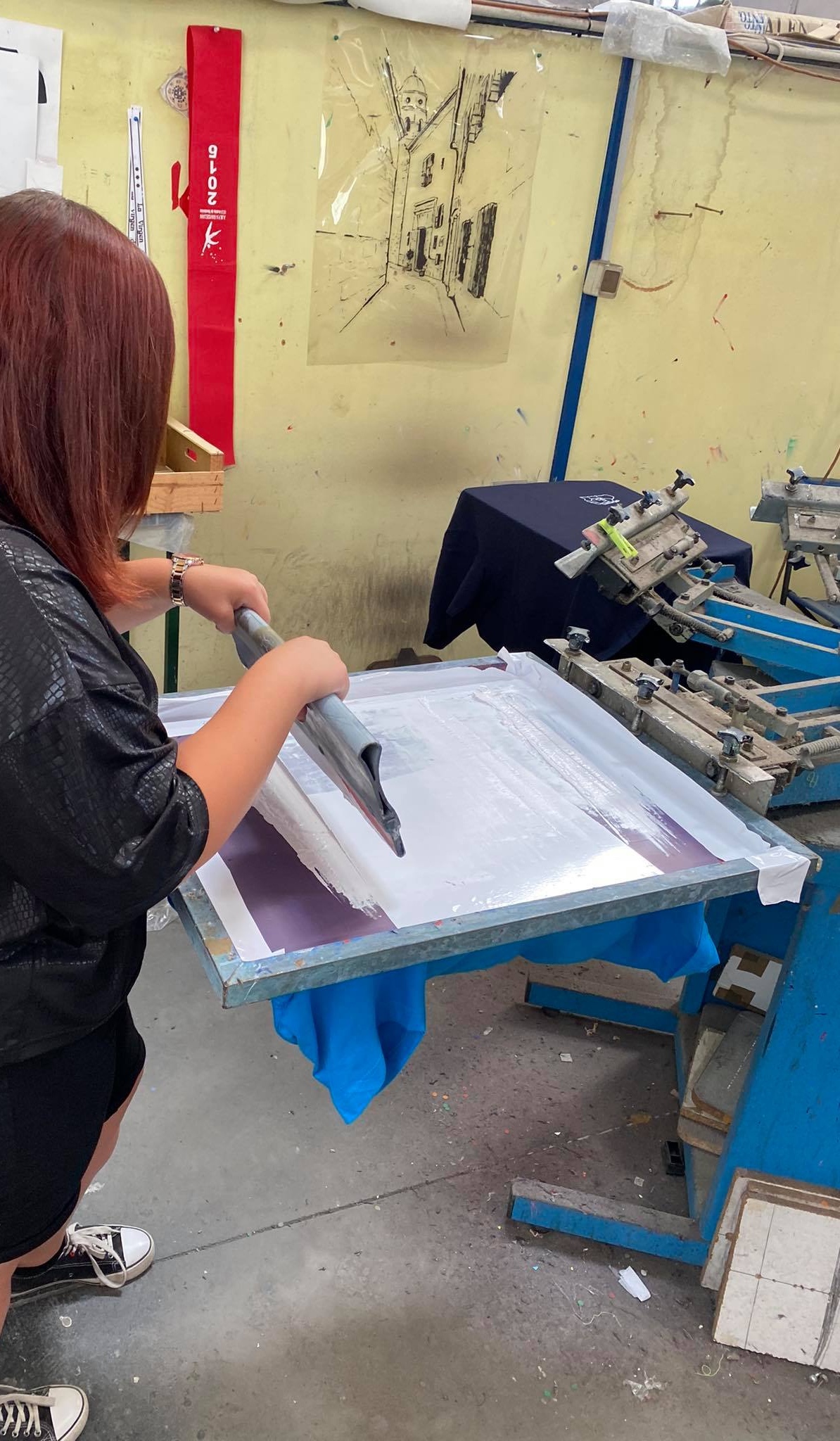 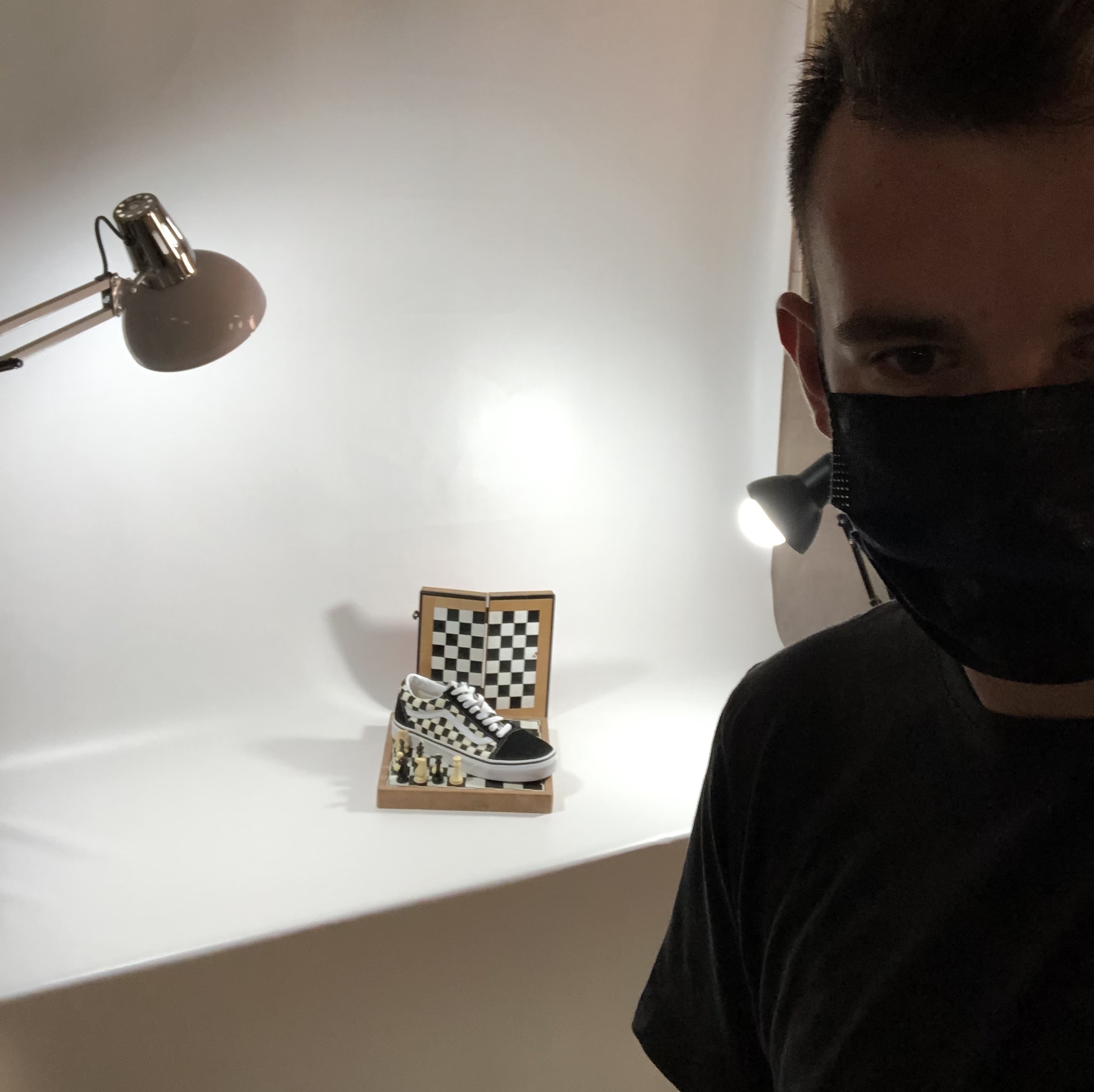 Internet i social media
Mieliśmy okazje przygotowywać treści na strony internetowe i social media m.in. filmy, grafiki, animację i materiały promujące. Prowadziliśmy profile w mediach społecznościowych oraz tworzyliśmy blogi.
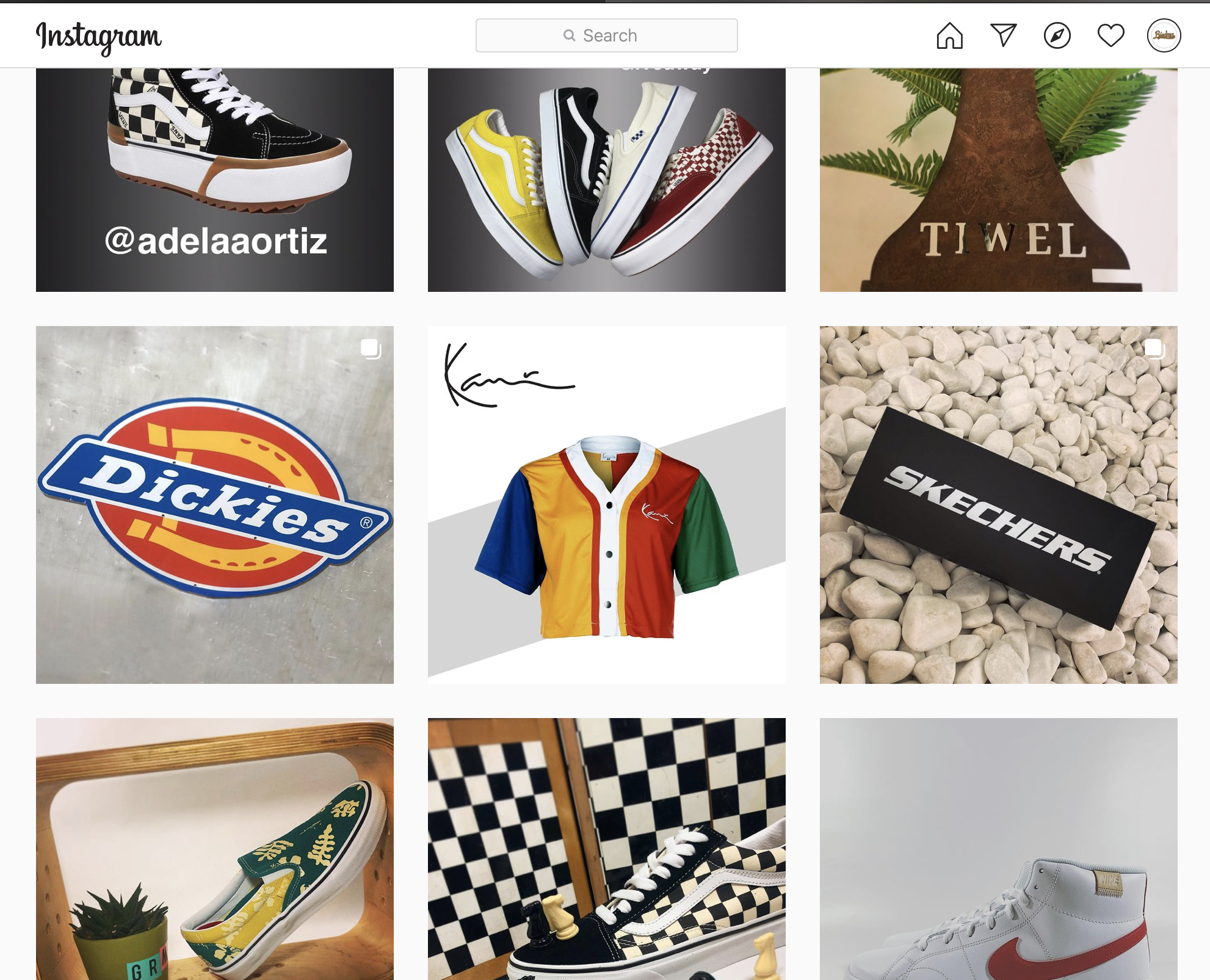 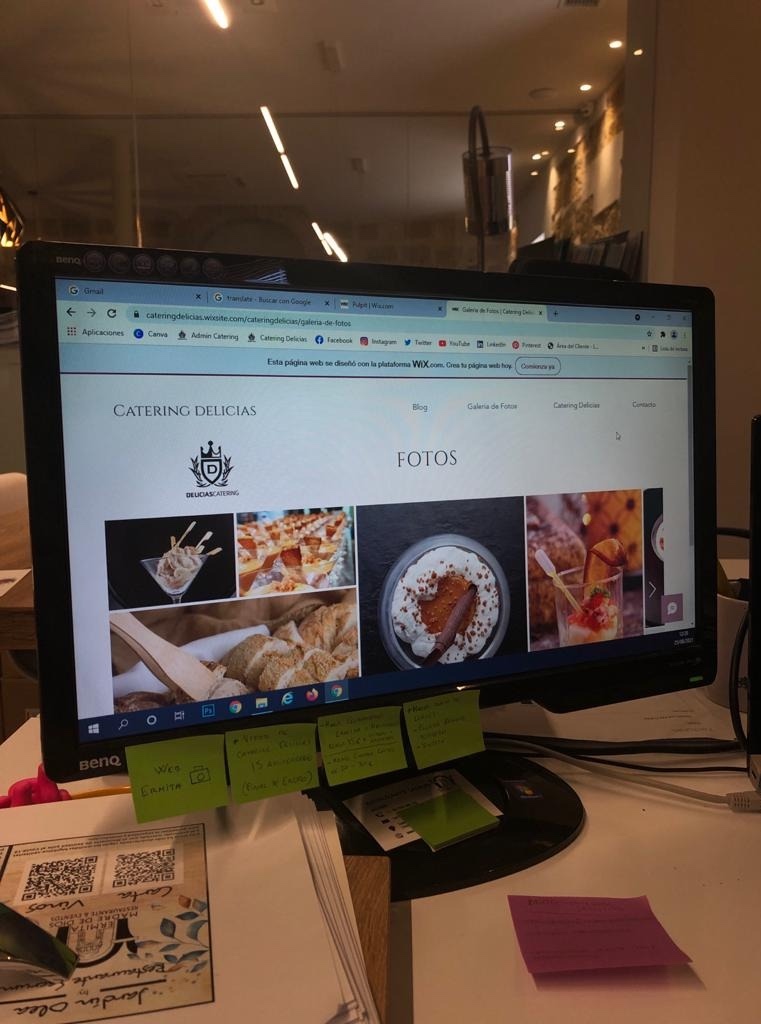 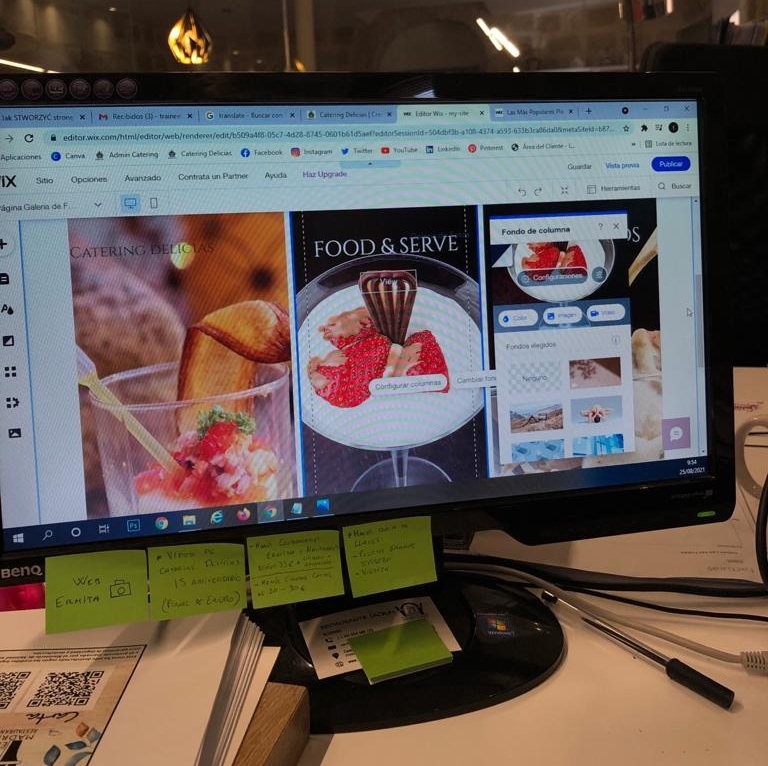 Praca kreatywna
Projektowaliśmy materiały reklamowe oraz nadruki na koszulki. Tworzyliśmy grafiki, animację oraz filmy. Robiliśmy zdjęcia i poddawaliśmy je obróbce.
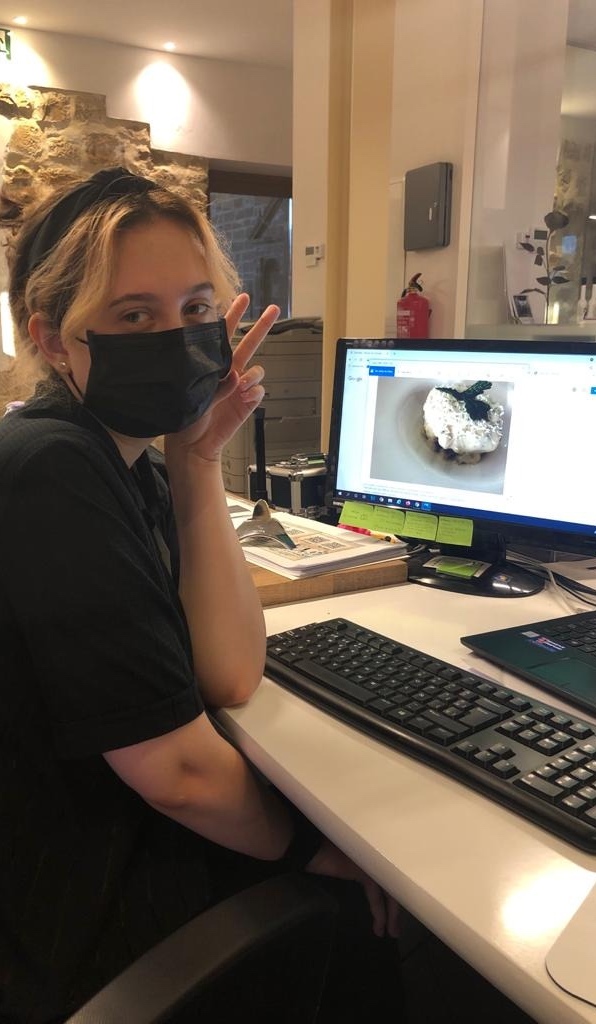 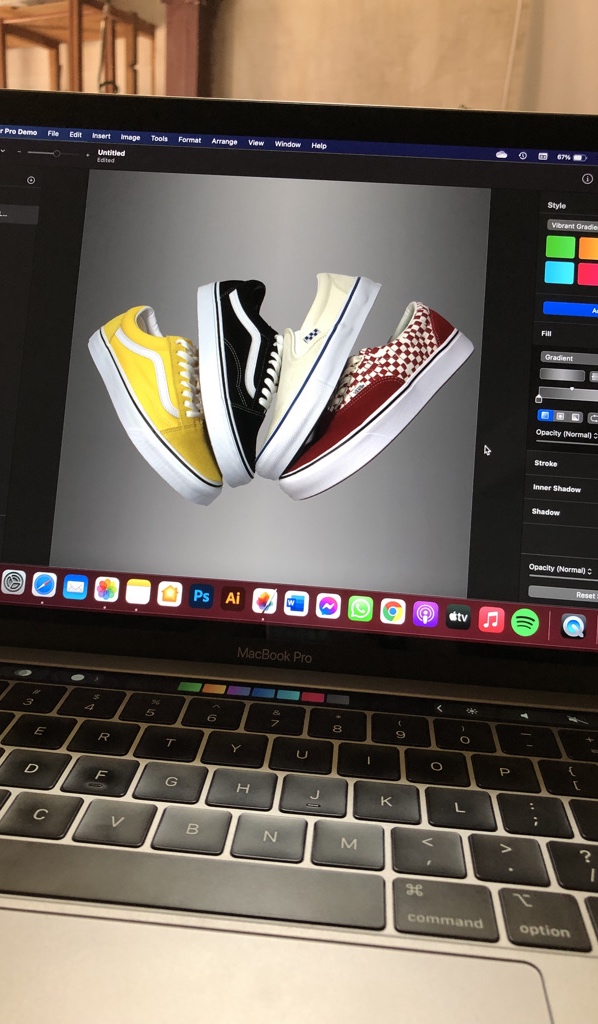 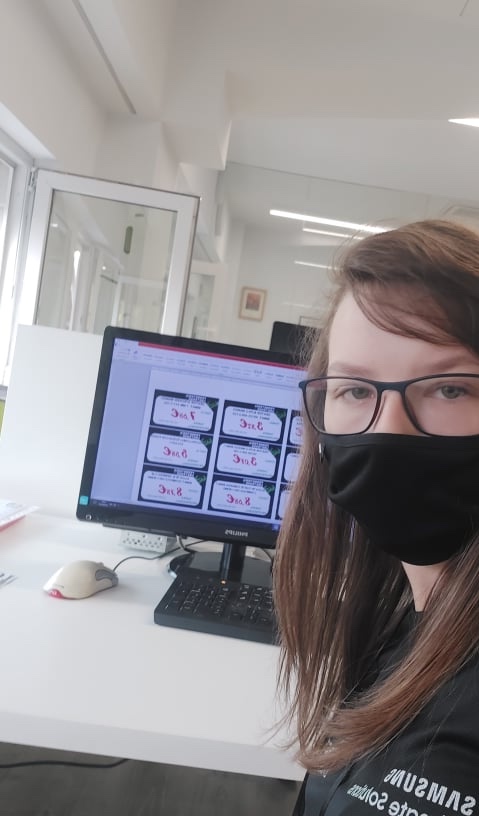 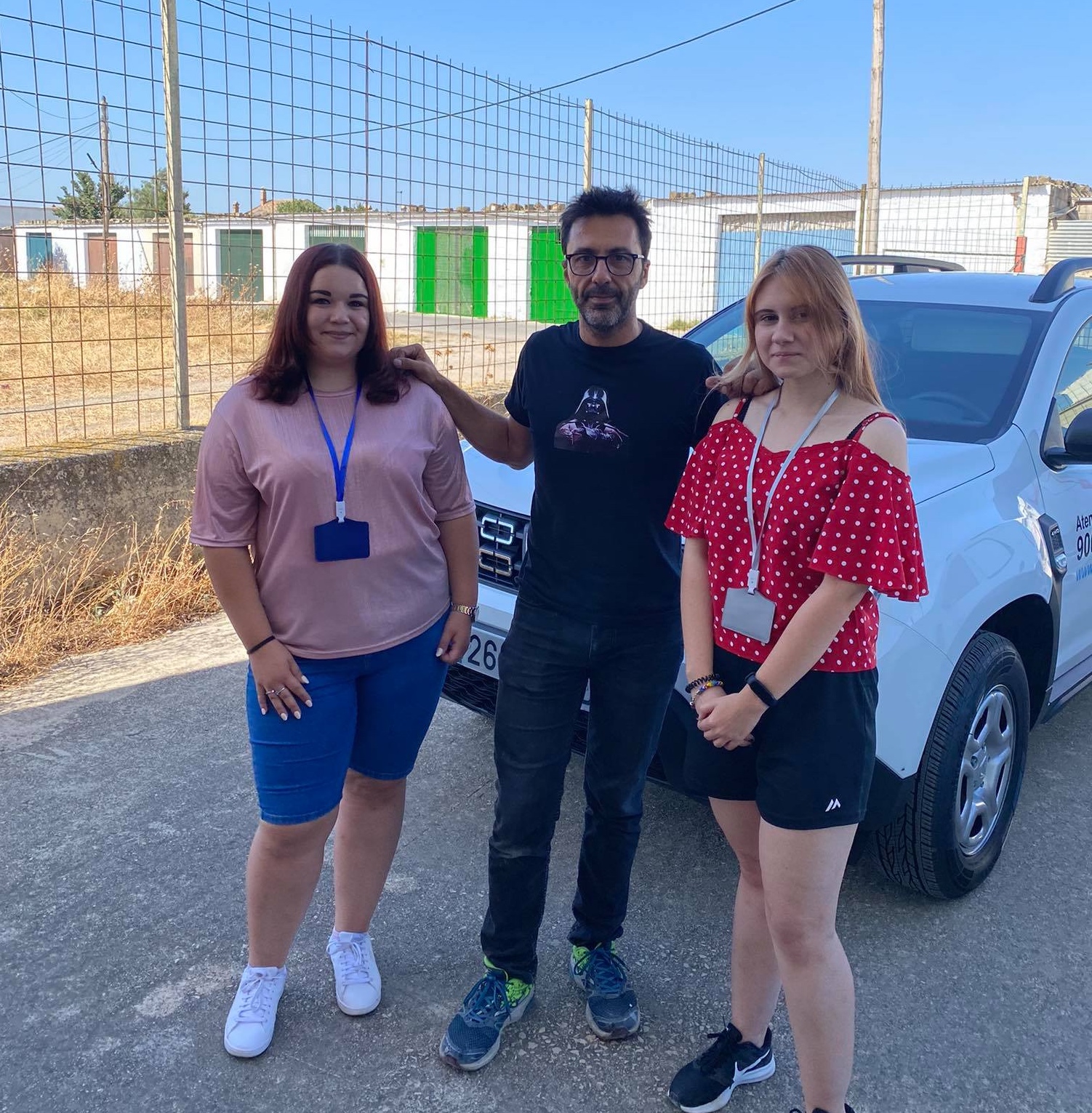 Podczas praktyk doskonaliliśmy wiedzę i umiejętności pozyskane w szkole, ale również nauczyliśmy się wielu nowych i przydatnych rzeczy.
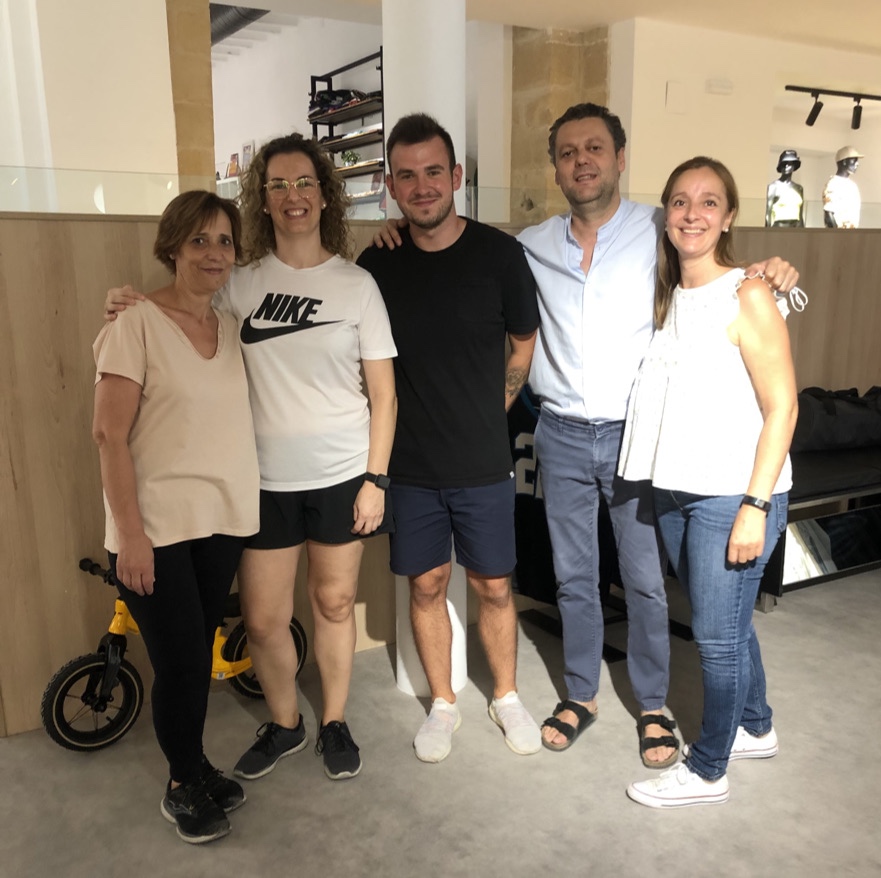 Każdy z nas w swojej pracy spotkał wiele cudownych i sympatycznych osób dzięki którym praca stawała się przyjemnością.
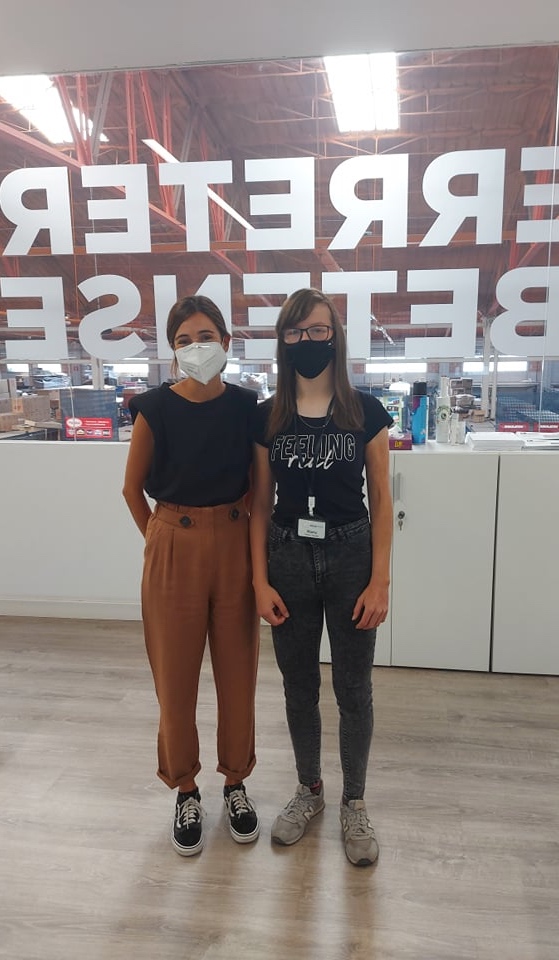 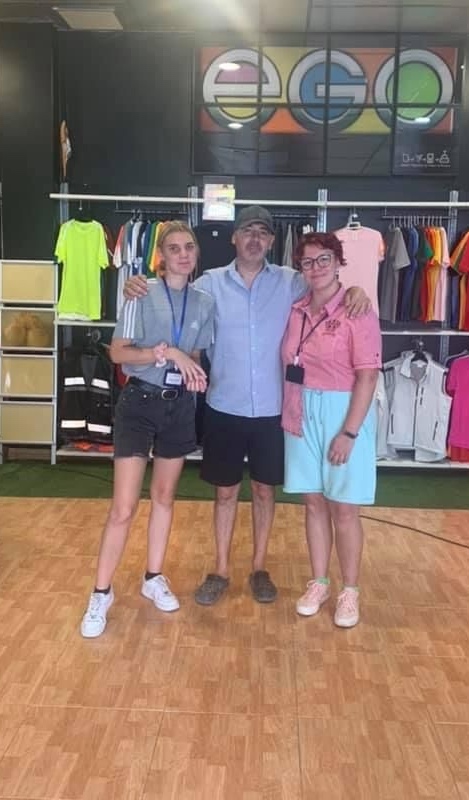 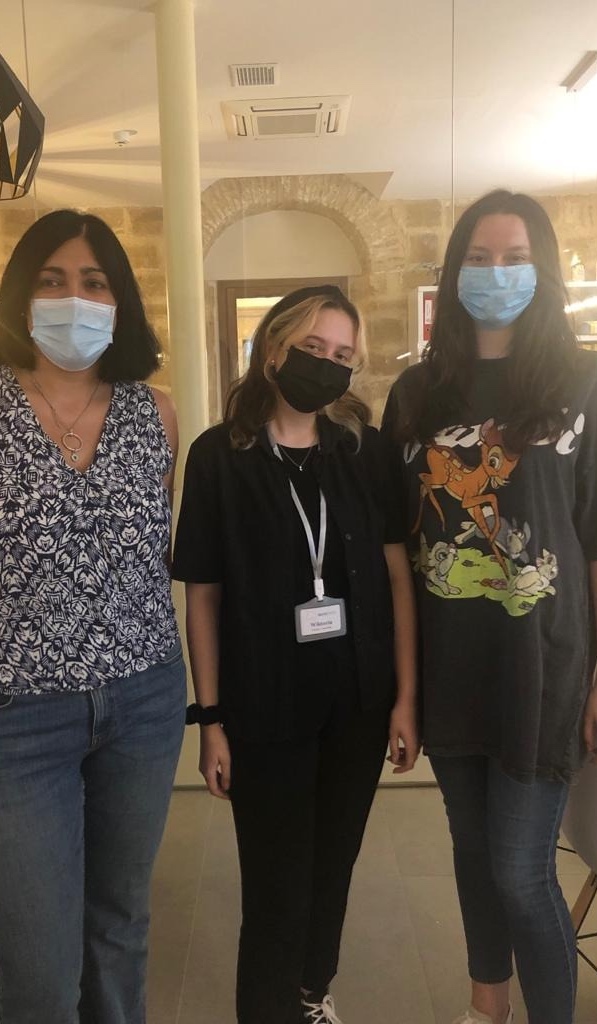 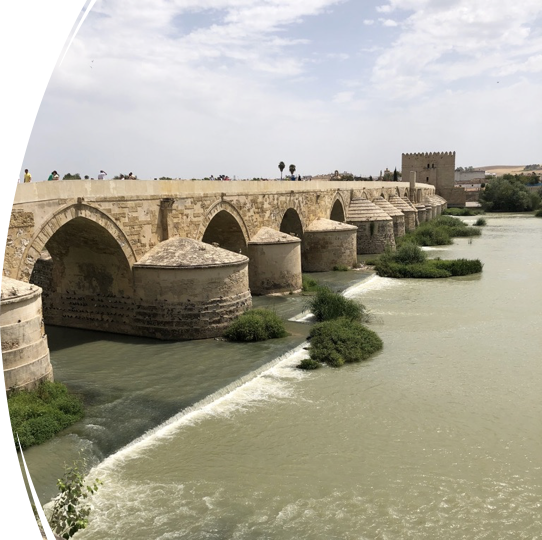 Wycieczki
W trakcie naszego pobytu w Hiszpanii zwiedziliśmy wiele pięknych miast takich jak Jaen, Cordoba, Nerja i Frigiliana oraz Granada. W których odwiedziliśmy cudowne zabytki, łaźnie, zamki, jaskinie, ogrody i oczywiście morze.
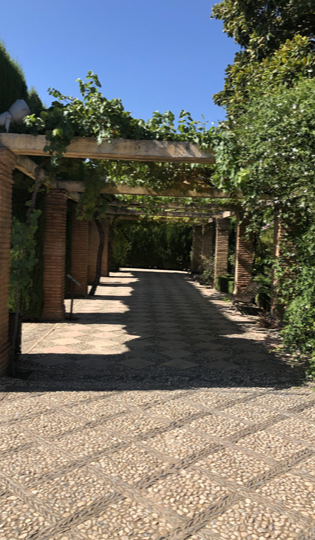 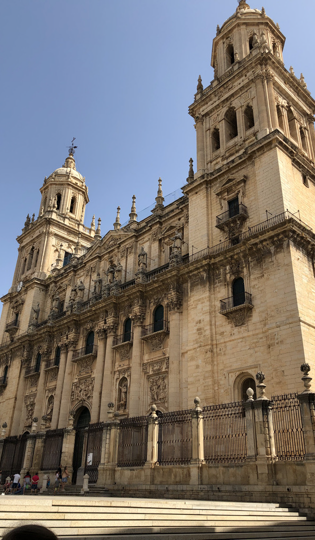 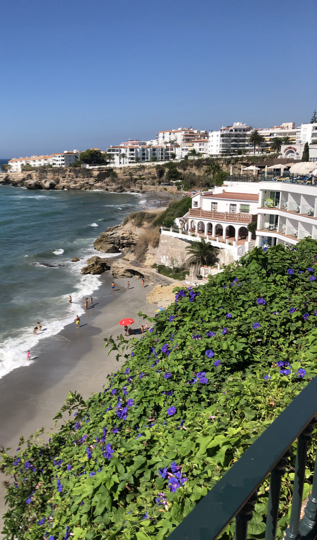